Vlastnické právo
doc. JUDr. Pavel Koukal, Ph.D.
Právnická fakulta Masarykovy univerzity
1
Vlastnické právo a obecná svoboda jednání
Čl. 2 odst. 3 LZPS
§ 3 odst. 1 o.z.
Isaiah Berlin, Immanuel Kant
„Respektování autonomní sféry jednotlivce, která také požívá ochrany ze strany státu tak, že na jedné straně stát zajišťuje ochranu proti zásahům ze strany třetích subjektů a na straně druhé sám vyvíjí pouze takovou aktivitu, kterou do této sféry nezasahuje, resp. zasahuje pouze v případech, které jsou odůvodněny určitým veřejným zájmem, a kdy je takový zásah proporcionální s ohledem na cíle, jichž má být dosaženo“ (nález I. ÚS 546/03).
2
Vlastnické právo
Vlastnické právo a autonomie jednotlivce
„Vlastnické právo náleží svou povahou do kategorie "základních" práv a svobod jednotlivce ("core-rights"), a tvoří tedy jádro personální autonomie jednotlivce ve vztahu k veřejné moci. Podle liberální tradice, která stála u zrodu ideologie základních práv a svobod, je vlastnické právo všezahrnující kategorií autonomního postavení jednotlivce vůči veřejné moci […]
Nicméně tak jako jiná základní práva je rovněž vlastnické právo omezitelné, a to v případě kolize s jiným základním právem nebo v případě nezbytného prosazení ústavně aprobovaného veřejného zájmu. Vzhledem k tomu, že vlastnické právo má - na rozdíl od jiných základních práv - poměrně jasně vyjádřitelnou materiální (hmotnou) ekonomickou hodnotu a jeho realizace stojí v základu společenských tržních transakcí, vyžaduje jeho případné omezení poskytnutí kompenzace (náhrady)“. (nález II.ÚS 268/06)
3
Vlastnické právo
Vlastnické právo jako věčný problém
„Nic nepůsobí na lidskou představivost a nepudí vášně lidí tak silně jako vlastnické právo jakožto jediné a despotické panství, které si jeden člověk nárokuje a vykonává nad jsoucny tohoto světa s naprostým vyloučením práva jakéhokoli jiného jedince ve vesmíru“.
William Blackstone, Commentaries on the Laws of England in Four Books
4
Vlastnické právo
Deklarace práv člověka a občana ze dne 26. 8. 1789
Čl. XVII: „Protože vlastnictví je nedotknutelným a posvátným právem, nikdo ho nemůže být zbaven kromě případu, kdy by to vyžadovala zákonně zajištěná veřejná nezbytnost. A pod podmínkou spravedlivého a předchozího odškodnění“.
5
Vlastnické právo
Všeobecná deklarace lidských práv
Čl. 17
1. Každý má právo vlastnit majetek jak sám, tak spolu s jinými.
2. Nikdo nesmí být svévolně zbaven svého majetku
Dodatkový protokol k EÚLP
Čl. 1: „Každá fyzická nebo právnická osoba má právo pokojně užívat svůj majetek. Nikdo nemůže být zbaven svého majetku s výjimkou veřejného zájmu a za podmínek, které stanoví zákon a obecné zásady mezinárodního práva“ …
6
Vlastnické právo
Charta základních práv a svobod EU
Čl. 17 Právo na vlastnictví
1.   Každý má právo vlastnit zákonně nabytý majetek, užívat jej, nakládat s ním a odkazovat jej. Nikdo nesmí být zbaven svého majetku s výjimkou veřejného zájmu, v případech a za podmínek, které stanoví zákon, a při poskytnutí spravedlivé náhrady v přiměřené lhůtě. Užívání majetku může rovněž být upraveno zákonem v míře nezbytné z hlediska obecného zájmu.
2. Duševní vlastnictví je chráněno.
7
Vlastnické právo
Vlastnické právo irituje
„Vlastnictví je krádež! Na počátku každého velkého majetku je krádež“ (Joseph Proudhon)
„„Soukromé vlastnictví bylo a je i dnes příčinou nekonečného počtu zločinů a neštěstí člověka… V rozumné společnosti nebude existovat soukromé vlastnictví.“ (Robert Owen)
„V tomto smyslu mohou komunisté shrnout svou teorii v jedinou větu: zrušení soukromého vlastnictví“ (Karel Marx a Bedřich Engels)
8
Vlastnické právo
Vlastnické právo vytváří řád a je nástrojem motivujícím je směně
„Nedá se také slovy vyjádřiti skutečnost, jaké uspokojení člověku působí, může-li něco nazývati svým“ (Aristoteles, Politika)
„Osoby, které mají něco společného a společně toho užívají, mnohem spíše se znesváří než majitelé soukromého jmění“ (Aristoteles, Politika)
„Předpokladem obchodování je, že jakékoliv zboží musí mít konkrétního vlastníka. Obchody založené na dodání zboží a zaplacení tvoří ústřední bod smluv, a proto jsou vlastnictví a smlouvy pro středověký městský život stejně nezbytné jako pro kapitalistické instituce“ (N. Rosenberg, L.E.Birdzell, How the West Grew Rich)
9
Vlastnické právo
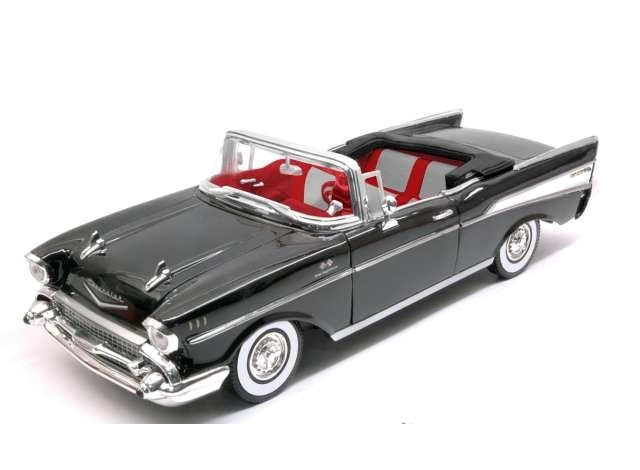 Vlastnické právo a teorie vyjednávacích her
Adam (subjektivní užitek: 3000 USD)
Blair (subjektivní užitek: 4000 USD; zdědí 5000 USD)
Prodejní cena: 3500 USD
Kooperativní řešení: 4000+1500+3500=9000
Nekooperativní řešení: 5000+3000=8000
10
Vlastnické právo
Předmět vlastnického práva
11
Držba
Předmět vlastnického práva
„Každý má právo vlastnit majetek. Vlastnické právo všech vlastníků má stejný zákonný obsah a ochranu. Dědění se zaručuje“ (čl. 11 odst. 1 LZPS)
Vlastnické právo largo sensu (§ 1011, § 495 o.z.) – subjektové hledisko
Vlastnické právo stricto sensu (§ 1012 o.z.) – objektové hledisko
12
Vlastnické právo
Základní charakteristika vlastnického práva stricto sensu
Absolutní právo
Děditelné
Zcizitelné
Časově neomezené, nepromlčitelné
Přímé právní panství nad věcí hmotnou
Elastické
Rovné
Sebeomezující (zavazující)
13
Vlastnické právo
Obsah VP stricto sensu
§ 1012: „Vlastník má právo se svým vlastnictvím v mezích právního řádu libovolně nakládat a jiné osoby z toho vyloučit. Vlastníku se zakazuje nad míru přiměřenou poměrům závažně rušit práva jiných osob, jakož i vykonávat takové činy, jejichž hlavním účelem je jiné osoby obtěžovat nebo poškodit.“
ius excludendi, ius utendi et fruendi, ius abutendi, ius disponendi, ius dereliquendi
obligatio non impedit, obligatio non nocebit
14
Vlastnické právo
Ochrana vlastnického práva
Petitorní ochrana
Žaloba na vydání věci (§ 1040, 1041)
Žaloba zápůrčí (§ 1042)
Určovací žaloba

Publiciánská žaloba na ochranu domnělého vlastnického práva (§1043)
Petitorní ochrana (obligačně) oprávněných (§ 1044)
15
Vlastnické právo
Reivindikační žaloba
Žaloba na vydání
Žaloba na vyklizení

Petit žaloby: žalovaný je povinen vydat žalobci automobil zn. XY, výrobní č. YZ, do 3 dnů od právní moci rozsudku (resp. vyklidit pozemek p.č. 1, k.ú. XY)

Neomezená doba pro podání žaloby (vlastnické právo se nepromlčuje), ale možnost vydržení(§1089an.)
16
Vlastnické právo
Žaloba zápůrčí
Actio negatoria
Žaloba na 1) zdržení se jiných zásahů do vlastnického práva než je neoprávněné zadržování věci (např. neoprávněné přecházení přes cizí pozemek)

2) odstranění negativních následků
17
Vlastnické právo
Žaloba určovací
Nejde o specifickou vlastnickou žalobou
Žaloba v procesním smyslu (§ 80 o.s.ř.)
Obecná žaloba využitelná i pro jiné případy (určení toho, že zde právo či právní vztah je či není)

Není žalobou na plnění
Podmínkou přípustnosti žaloby je naléhavý právní zájem žalobce na určení (např. vlastnického práva)
Neomezená lhůta pro podání žaloby
18
Vlastnické právo
Publiciánská žaloba
Žaloba z lepšího práva
§1043 o. z.
Actio Publiciana in rem
Zvláštní ochrana toho, kdo není vlastník, ale má k věci domnělé vlastnické právo (nabytí mělo určitou kvalitu), případně je vlastníkem, ale své vlastnické právo nemůže prokázat
Právní fikce (normativní konstrukce)
19
Vlastnické právo
Petitorní ochrana obligačně oprávněných
§ 1044 o.z.
Jak negatorní, tak reivindikační žaloba

Obecná ochrana detence

Lze použít i na ochranu tzv. virtuálního vlastnictví
20
Vlastnické právo
Nabývání vlastnického práva
Originární způsoby 
Přivlastnění (§ 1045 - § 1050 o.z.)
Nález (§ 1051 - § 1065 o.z.)
Přírůstek (§ 1066 - § 1088 o.z.)
Vydržení (§ 1089 - § 1098 o.z.)
Nabytí vlastnického práva od neoprávněného (§ 1109 a násl. o.z.)
Derivativní způsoby
Převod (§ 1099 o.z.)
Přechod (děděním) (§ 1475 o.z.)
Na základě rozhodnutí orgánu veřejné moci (§ 1114 o.z.)
21
Vlastnické právo